Financial Conflict of Interest
Division of Grants Compliance and Oversight
Office of Policy for Extramural Research Administration, OERNational Institutes of Health, DHHS
Diane W. Dean, Director
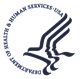 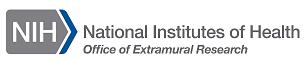 Financial Conflict of Interest (FCOI)Regulations
42 CFR Part 50 Subpart F (grants and cooperative agreements)


45 CFR Part 94 (contracts)
Revised Final Rule published on 8-25-11
Compliance date 8-24-2012
http://www.gpo.gov/fdsys/pkg/FR-2011-08-25/pdf/2011-21633.pdf
2
What is the Purpose of the Regulation?
This regulation promotes objectivity in research by establishing standards that provide a reasonable expectation that the design, conduct, and reporting of research funded under NIH grants or cooperative agreements will be free from bias resulting from Investigator financial conflicts of interest.
3
Who is Covered?
Each Institution that applies for or receives PHS/NIH grants or cooperative agreements for research
Domestic, foreign, public, private (not Federal)

Any Investigator, as defined by the regulation, planning to participate in or participating in the research

When an individual, rather than an Institution, is applying for or receives PHS/NIH research funding

SBIR/STTR Phase II applicants/awardees 
(Phase I SBIR/STTRs are exempt)
4
Disclosure of Foreign Financial Interests
NIH clarified Investigator disclosure with respect to foreign financial interests.
There is no exclusion from disclosure of financial interests from foreign institutions of higher education. 
Investigators, including subrecipient investigators must disclose financial interests received from a foreign institution of higher education or the government of another country.   
NIH is looking at our FCOI processes as we are addressing foreign influence efforts.
5
Resources Policy Clarification: Disclosure of Travel and SFI  “At Time of Application”
NIH clarified certain Investigator FCOI disclosure requirements in the FCOI FAQs:
Disclosure of Reimbursed or Sponsored travel
FAQ E.34. clarifies that a recipient’s FCOI policy may establish a threshold for Investigator disclosure of reimbursed or sponsored travel.  

Disclosure of Significant Financial Interests “at the time of application”  
FAQ E.35. clarifies that Investigators who have not previously disclosed their Significant Financial Interests (SFIs) to the Institution’s designated official(s) must do so no later than at the time application.
6
Important Reminders About Institutional Policies
7
Applicability
The regulation applies to any individual defined as an “Investigator” under the regulation.
“Investigator” means the project director or principal investigator and any other person, regardless of title or position, who is responsible for the design, conduct, or reporting of research funded by the PHS (e.g., NIH), or proposed for such funding, which may include, for example, collaborators or consultants.  
Consider the role, rather than the title, of those involved in research and the degree of independence with which those individuals work.  
When the definition of investigator is limited to titles or designations (e.g., to principal investigators, key personnel, faculty) the risk is that there is an increased chance that an unidentified FCOI may compromise the research enterprise increases.
11
Disclosure of Reimbursed or Sponsored Travel
Initial disclosure is subject to the amount paid to an Investigator in the preceding 12 months. 
Describe specific details for travel
Purpose of the trip
Identify of sponsor/organization
Destination
Duration
Institutions may establish a threshold for Investigator disclosure 

Note:  See NIH’s published FAQ E.34.
12
Annual Reporting Requirements
Submit Annual FCOI reports to NIH:

At the same time as when the annual progress report or multi-year progress report is due (e.g., 45 days or 2 months prior to start date or on or before anniversary date, respectively) or at time of extension.

The Annual FCOI report is submitted under the current grant year number.
FCOI Module will not accept FCOI reports for awards that have not been issued or have expired.
13
Documentation Requirements/Record Retention
Maintain records of all Investigator disclosures of financial interests and the Institution’s review of, and response to, such disclosures (whether or not a disclosure resulted in the Institution’s determination of FCOI) and all actions under the Institution’s policy or retrospective review, if applicable 
for at least three years from the date of submission of the final expenditures report or, where applicable, 
from other dates specified in 45 C.F.R. Part 75.361 for different situations. 
FCOI information for Senior/key personnel must remain available per the public accessibility requirements.
11
Monitoring Management Plans
Policies should address the Institution’s requirement to monitor the Investigator compliance with the management plan on an ongoing basis until the completion of the PHS-funded research project.

FCOI reports should include a confirmation of the Investigator’s agreement to the management plan.
15
Retrospective Review
Whenever an FCOI is not identified or managed in a timely manner, including failure by the Investigator to disclose an SFI, failure by the Institution to review or manage an FCOI, or failure to comply with the management plan, the institution shall within 120 days of the determination of noncompliance, complete a retrospective review of the Investigator’s activities and the project to determine bias in the design, conduct or reporting of such research.
13
Retrospective Review
Notify NIH promptly and submit a mitigation report when bias is found (“Revised” FCOI report).

Recipients should submit a Revised FCOI report, if new FCOI information is found that results in a change to a previously submitted FCOI report (e.g., an increase in value of a previously reported significant financial interest (SFI), discovery of a new SFI, or changes to the management of the FCOI).
14
Retrospective Review
Documentation of the key elements of a retrospective review:
Project number;
Project title;  
PD/PI or contact PD/PI if a multiple PD/PI model is used;
Name of the Investigator with the FCOI;
Name of the entity with which the Investigator has an FCOI;
Reason(s) for the retrospective review; 
Detailed methodology used for the retrospective review (e.g., methodology of the review process, composition of the review panel, documents reviewed);
Findings and conclusions of the review.
15
Mitigation Report
If bias is found through retrospective review, notify the NIH Awarding Component  promptly (through the eRA Commons) and submit a mitigation report (“Revised” FCOI report).

Mitigation Report
Key elements documented in retrospective review
Description of the impact of the bias on the research project
Plan of action(s) to eliminate or mitigate the effect of the bias

Thereafter, submit FCOI reports annually.
16
Other Important Reminders for Institutions and Subrecipients
17
Inform “Investigators”
Inform each Investigator of the following:
FCOI Regulation;
Institution’s policy on FCOI; and
Investigator’s responsibilities regarding disclosure of SFIs
18
Investigator Training (cont’d)
Institutions must require that each Investigator complete FCOI training:
Prior to engaging in research related to any NIH funded project; 
At least every four years, and 
Immediately when any of the following circumstances apply:

Institution revises its policy in a manner that affects the investigator;
When an investigator is new to the Institution; or
When the Institution finds an Investigator is not in compliance with the Institution’s policy or management plan.
19
Institutional Responsibilities (Subrecipient Requirements)
Incorporate as part of a written agreement terms that establish whether the FCOI policy of the awardee Institution or that of the subrecipient will apply to subrecipient Investigators and include time periods to meet SFI disclosure, if applicable, and FCOI reporting requirements.

Subrecipient Institutions who rely on their FCOI policy must report identified FCOIs to the awardee Institution in sufficient time to allow the awardee Institution to report the FCOI to the PHS/NIH Awarding Component (i.e., to NIH through the eRA Commons FCOI Module) to meet FCOI reporting obligations.
20
Institutional Responsibilities (Subrecipient Requirements)
Ensure subrecipient Investigators meet FCOI training requirements.

Provide oversight of FCOI requirements for subrecipients and consultants.
21
Investigator Disclosure of SFIs
SFIs include financial interests that are related to an Investigator’s institutional responsibilities
Consider verifying Investigator disclosures

Institutions are responsible for determining whether an SFI relates to NIH-funded research and if it is an FCOI
22
Investigator Disclosure of SFIs
At time of Application: Require each Investigator, including subrecipient Investigators, if applicable, planning to participate in PHS/NIH-funded research to disclose SFI(s) to the designated official(s) at time of application. 
Annually: Require each Investigator, including subrecipient Investigator, if applicable, to submit an updated disclosure of SFI(s) at least annually, in accordance with the specific time period prescribed by the Institution, during the period of the award.
Within 30 days: Require each Investigator, including subrecipient Investigator, if applicable, who is participating in the NIH-funded research to submit an updated disclosure of SFI(s) within thirty days of discovering or acquiring (e.g., through purchase, marriage, or inheritance) a new SFI.
23
Lessons Learned
24
Lessons Learned About FCOI Reporting
When submitting an FCOI report consider the following: 

Does the FCOI report clearly describe the following? 
How the financial interest relates to the NIH-funded research, and 

Why the Institution determined that the financial interest conflicts with such research.
25
Lessons Learned About FCOI Reporting
Does the FCOI report clearly address all of the Key Elements of the Management Plan as required by the regulation, including: 
Role and principal duties of the conflicted Investigator in the research project; 
Conditions of the management plan;
How the management plan is designed to safeguard objectivity in the research project; 
Confirmation of the Investigator's agreement to the management plan; 
How the management plan will be monitored to ensure Investigator compliance; and
Other information as needed.
26
Lessons Learned About FCOI Reporting
When a Retrospective Review is required, take the following actions, as appropriate:
Submit a “Revised” FCOI report per NIH Guidance (see FAQ. H.22)
“Revised” FCOI reports should only be submitted when:  
additional information is found during the Retrospective Review that changes the information originally submitted or
to report identified bias which requires a Mitigation Report.
27
Lessons Learned About FCOI Reporting
Changes in status of an FCOI is reported at the time when the Annual Report is due.


If an Annual Report is not required (last year of the project and project will not be extended), no reporting is needed.  

Institutions may want to document internal files
28
Lessons Learned About FCOI Reporting
Consider the following when developing management plans: 
Does the management plan limit the Investigator’s ability to fulfill his/her responsibilities? 

How will the management plan be monitored?

How will the subrecipient monitoring plan be monitored, if applicable?
29
Lessons Learned About FCOI Reporting
Do ensure that Investigators understand disclosure requirements and that disclosures must be complete and accurate.  
Do not submit private or sensitive information such as business plans, license agreements, equity agreements or similar agreements.
Do not report non-NIH related FCOIs.
30
Information/Resources
Mailbox for inquiries
FCOICompliance@mail.nih.gov 

OER FCOI Web Site
http://grants.nih.gov/grants/policy/coi/

FCOI Compliance mailbox:  	FCOICompliance@mail.nih.gov
31